EPDP Team Meeting
16 August 2018 			Meeting 5
Agenda
Roll Call & SOI Updates

Welcome and Updates from EPDP Chair
Response to ICANN email
Pro-forma Triage Report

Summary of responses to EPDP Input Survey Part 3
Results for Appendix D: Uniform Rapid Suspension 
Results for Appendix E: Uniform Domain Name Dispute Resolution Policy
Results for Appendix G: Supplemental Procedures to the Transfer Policy 

Substantive Discussion of Temporary Specification (beginning with Appendix D, E, G)
Part 3 of the Survey can be found at https://www.surveymonkey.com/r/7PWQPP7
Appendix D: Uniform Rapid Suspension
Appendix E: Uniform Domain Name Dispute Resolution Policy
Appendix G: Supplemental Procedures to the Transfer Policy

Review action items and questions for ICANN Org, if any

Wrap and confirm next meeting to be scheduled for Tuesday 21 August at 13.00 UTC. (Part 4 Survey results due Sunday, 19 August by 19.00 UTC)    
Note: Questions for Part 4 have been updated to include Section 8
High-level Overview of EPDP Input Survey Part 3 Results
Summary of Responses
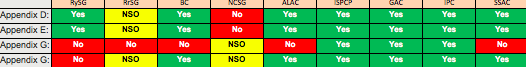 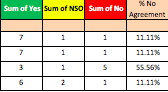 8/15/18
4
Substantive discussion of Temporary Specification
8/15/18
6
8/15/18
7
8/15/18
8
Wrap Up
Mid-course corrections to today’s meeting

Review actions items and questions for ICANN Org, if any

Next meeting to be scheduled for Tuesday 21 August at 13.00 UTC    

Note: Part 3 Temp Spec Survey submissions due by Sunday 19 August by 19.00 UTC